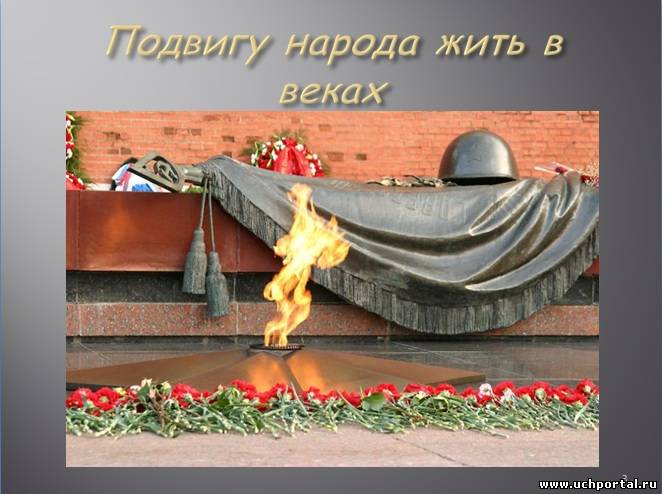 Ученица  6 «Б» класса МБОУ СОШ №1

Пронина Александра
Война в истории моей семьи
Мой прадед – Моисеев Николай Петрович
К сожалению, сведений о нём не очень много. Воевать начал с 1941 года, в 1943 году был ранен в плечо и попал в госпиталь. Моему прадеду посчастливилось вернуться с войны живым. За военные заслуги был награждён медалями: За оборону Москвы и За Победу над Германией.
Он всегда говорил: « Как бы на войне не было трудно- фашистов мы не пустили к Москве»
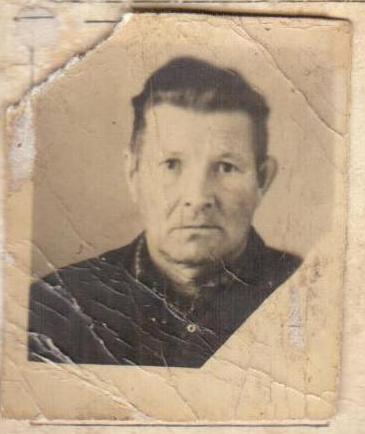 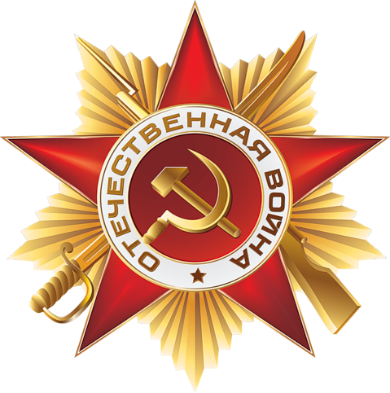 Моисеев Николай Петрович
1915-1978
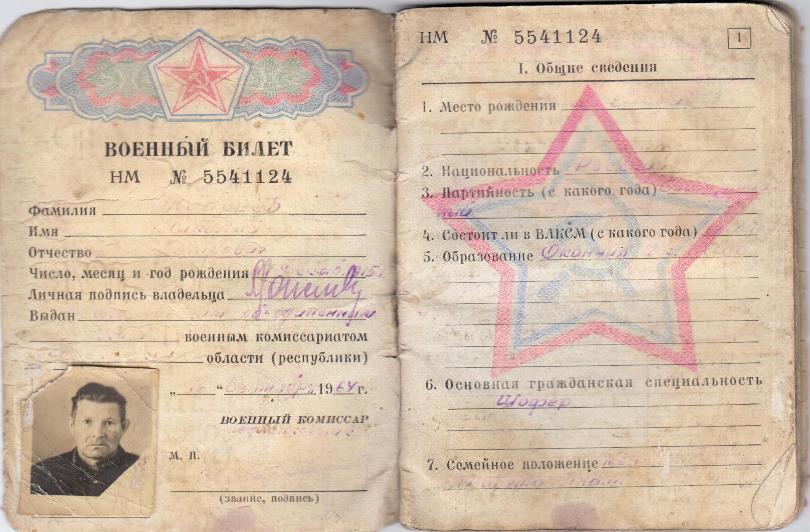 Военный билет
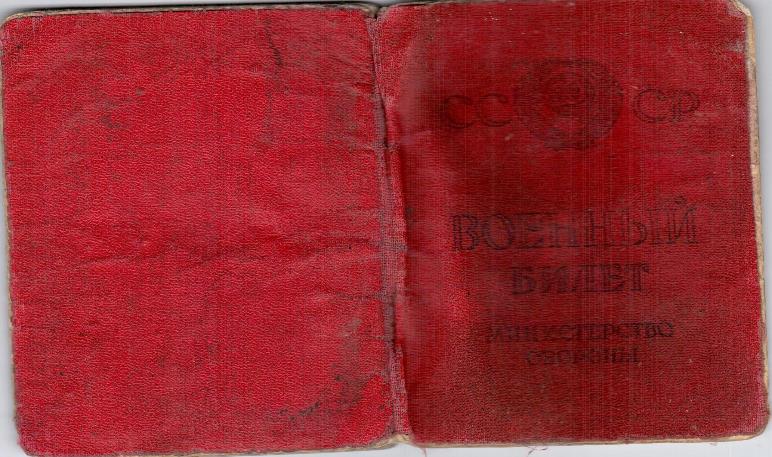 Военный билет
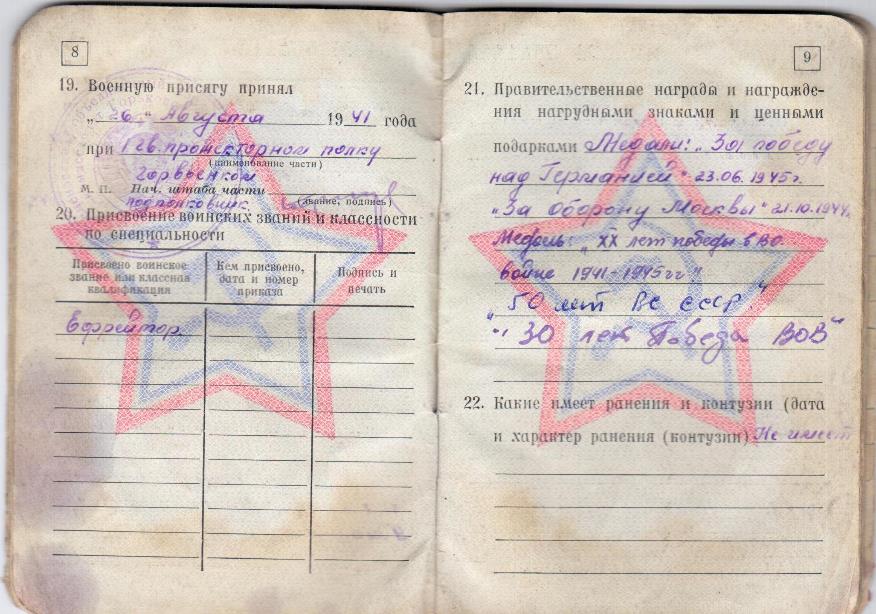 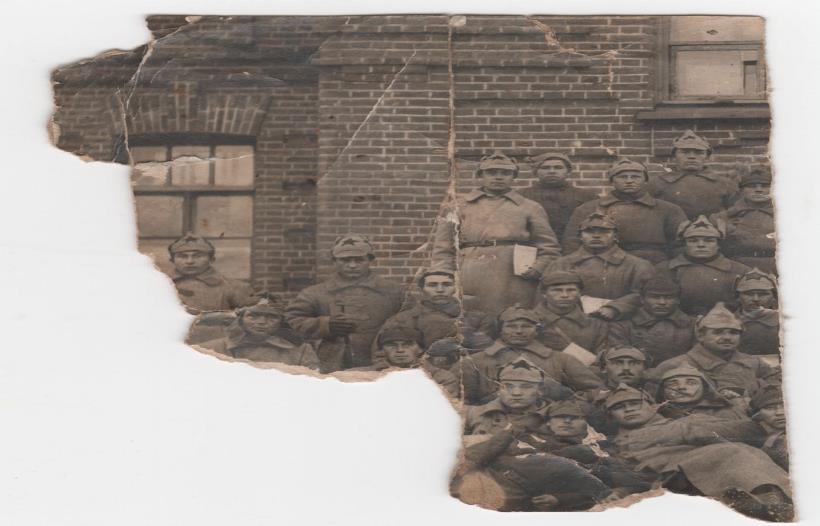 Военный билет
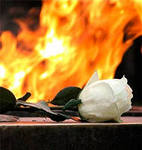 Подвиг солдата вечен в памяти народа